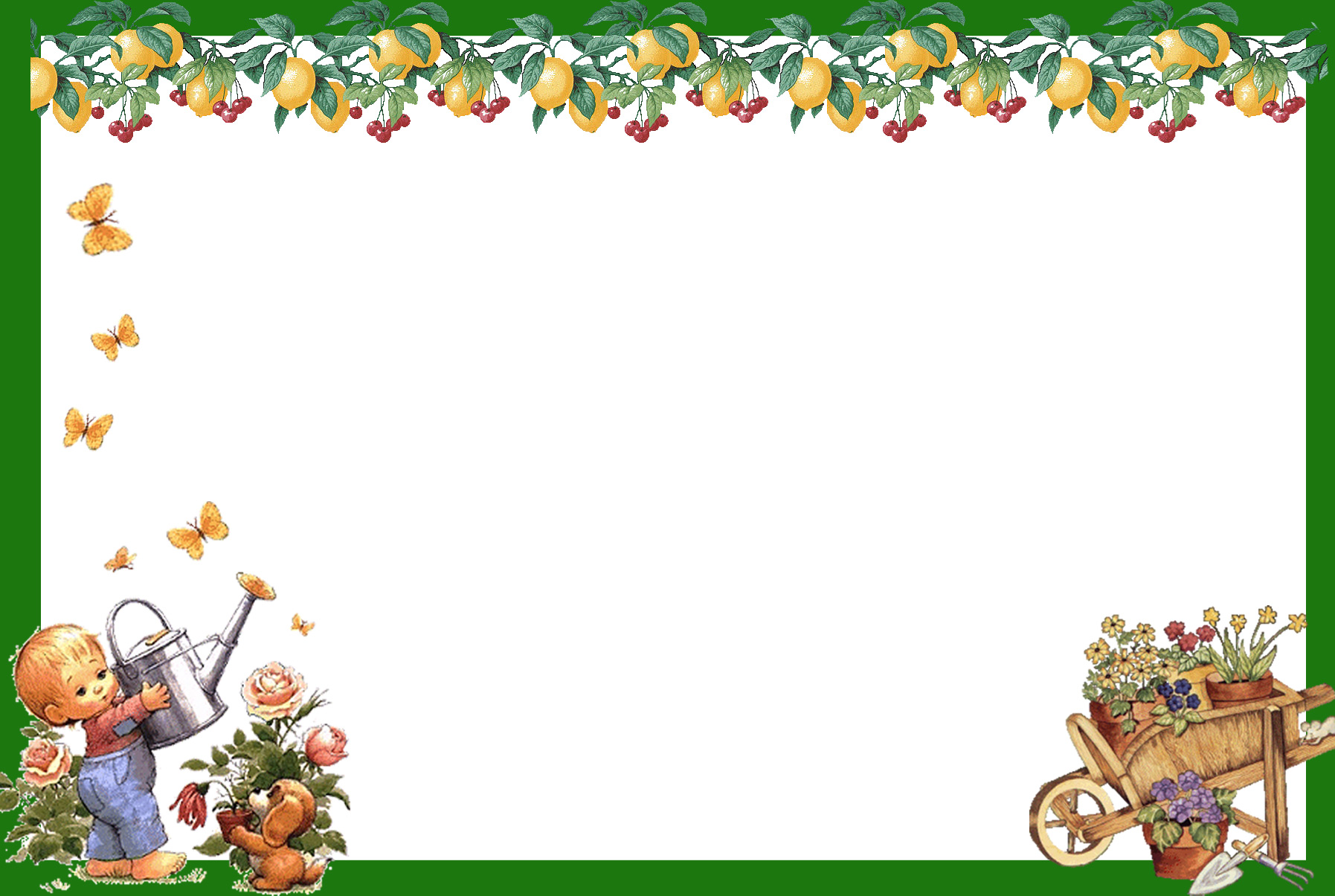 Муниципальное бюджетное  дошкольное образовательное  учреждение «Детский сад № 253»
«Создание условий для трудовой деятельности дошкольников»
Подготовила: 
Юн Светлана Константиновна
Понятие и особенности трудовой деятельности
Труд- это могучий воспитатель в педагогической системе образования
Трудовое воспитание- это воспитание сознательного отношения и склонностей к труду, как основной жизненной потребности, через формирование привычки к труду путём включения личности в активную трудовую деятельность
Что же такое дежурство?
Это форма организации труда детей, предполагающие обязательное, выполнение ребёнком работ, направленной на обслуживание коллектива. Дети поочередно включаются в разные виды дежурств, что обеспечивает систематичность их участия в труде. Назначение и смена дежурных происходит ежедневно. Дежурства ставят ребенка в условия обязательного выполнения определенных дел, нужных  для коллектива. Это позволяет воспитывать у детей ответственность перед коллективом, заботливость, а также понимание необходимости своей работы для всех.
Задачи дежурства:
- Формировать навыки самостоятельности, ответственности, умение организовать себя
- воспитывать стремление выполнять по образцу, стремление трудиться на пользу коллектива
- Соблюдение регулярности: ежедневно, выделив время в режиме дня.
- На выходе необходимо получить навык четко перешедший в привычку

      Роль ребенка: помощник взрослого.

Количество детей-дежурных может быть различно: пара – дежурство на группу   или 1 дежурный на каждый стол.
Смена дежурных – ежедневная, 1 раз в 2 -3 дня, 1 раз в неделю. Чем  старше дети, тем более длительным может быть дежурство.
При назначении дежурных нужно учитывать навыки детей:
Дежурные, работая вместе, обслуживают всю группу. При такой организации дети ставятся в новые условия, к ним предъявляются более сложные требования: согласовать свою работу с работой товарища. Отвечать вместе по результатам, справедливо распределять работу между собой.
ВТОРАЯ МЛАДШАЯ ГРУППА
Дежурство по столовой вводится во второй младшей группе со второй половины года. Перед ребенком - дежурным ставят только одно условие: помочь помощнику воспитателя накрыть на столы. Ежедневно за каждым столом работает дежурный. Надев фартук и колпачок (косынку), вымыв руки с мылом, ребенок помогает раздавать ложки, ставит хлебницы, стаканы с салфетками, заранее приготовленные взрослым на раздаточном столе. Воспитатель или помощник воспитателя раскладывают индивидуальные салфетки, чтобы показать дежурному, кто присутствует. Воспитатель учит ребенка соблюдать последовательность в работе и умению не отвлекаться от дела, а также стремится к созданию спокойной обстановки, контролирует его, приходит на помощь, учитывая его индивидуальные возможности.
Средняя группа
В средней группе дети продолжают дежурить по столовой, назначается двое дежурных, которые полностью накрывают на столы: раздают индивидуальные салфетки, ложки, вилки, ставят хлебницы, стаканы с салфетками, заранее приготовленные на раздаточном столе.
 Дежурные сами наполняют стаканы салфетками.
Дежурные убирают со стола хлебницы, стаканы с салфетками, а няня – сложенные  стопкой тарелки, ложки, вилки.
 Дети (не дежурные) средней группы убирают посуду после еды: каждый ребенок ставит свою тарелку на край стола, относят чашку на раздаточный стол. 
Убирать посуду, кроме чашек (дети сами их относят) должен взрослый!
  Во второй половине года в средней группе вводится дежурство по занятиям (разложить кисточки, поставить баночки с клейстером, постелить индивидуальные салфетки и т.д.), так же помогают убрать материал после занятий.
Старшая и подготовительная группа
В этих группах на дежурство по столовой назначается так же по два ребёнка. Дежурные заходят пораньше, быстро переодеваются, моют руки, надевают фартуки, косынки или колпачки и полностью сервируют стол посудой, заранее приготовленной помощником воспитателя на раздаточном столе, в соответствии с числом детей. Процесс обязательно контролируется взрослым. Частично дети убирают каждый сам за собой. Каждый ребёнок после еды отодвигает свою тарелку в середину стола или собирают в стопку, чашку относит на раздаточный стол как и в средней группе, задвигают стул.
 Дежурные должны после еды убрать салфетницы, хлебницы, помочь убрать ложки и вилки и смести крошки со столов, для этого должен быть специальные совок и щетка. При этом дети не должны надолго задерживаться, чтобы лечь спать вместе с другими детьми. Дети не должны носить посуду в мойку. 
 Дежурные сами или с помощью воспитателя распределяют, кто и что будет делать. Воспитатель обращается к ним как к своим помощникам, учит их выполнять задание ловко, экономными приёмами, подбадривает неумелых, одобряет инициативу и старательность.
Дежурство по занятиям..Помощь может быть оказана как перед занятием, так и накануне. Перед занятием дежурные должны узнать, какие материалы будут нужны, помогают раздать необходимый материал, налить клей, принести в группу пособия для занятия. Накануне для занятия помочь вырезать геометрические фигуры, принести наглядный материал, помочь стереть пыль, расставить стульчики Если воспитатель умеет опираться на помощь дежурных, всячески подчеркивает ее важность, у детей растет ответственность за выполнение порученного дела. 
У детей старшего возраста имеется еще один вид дежурства – дежурство в уголке природы (начинается с начала года).Разъяснить значение этого вида дежурства можно на занятии при знакомстве с растениями и их потребностями, а так же с условиями содержания этих растений.
Также дети старшего возраста должны уметь заправлять свои постели: поправлять простыни и наволочки, складывать одеяло, расправлять покрывала. После детей помощник воспитателя еще раз поправляет постельные принадлежности. Дети не должны сами снимать постельное белье при его смене. Помощники воспитателя не должны заставлять уносить белье в прачечную, посылать или брать с собой детей на кухню.
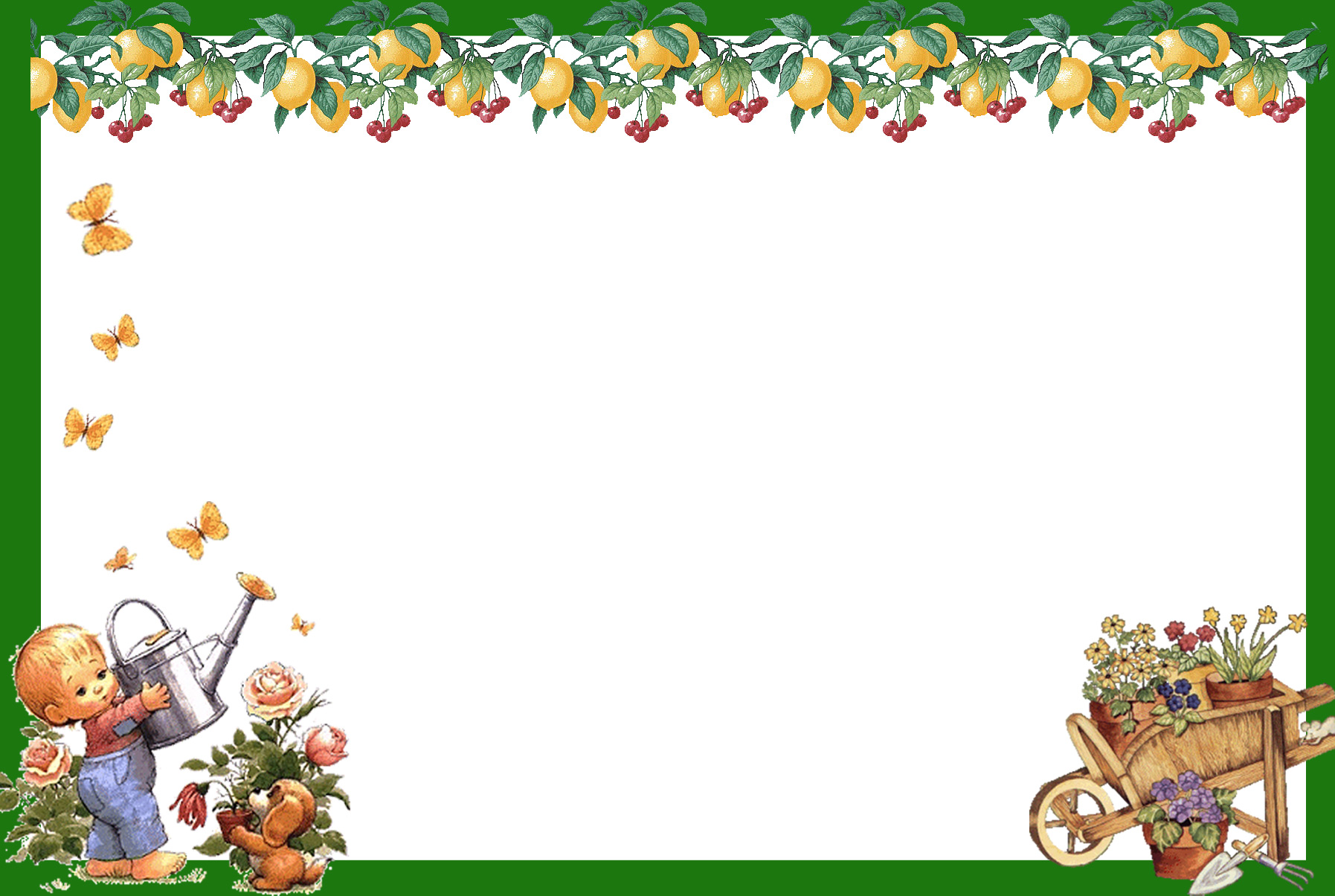 Спасибо за внимание!